স্বাগতম
পরিচিতি
মোঃসোহল মোস্তফা

 সহকারী শিক্ষক 

        জিয়ারকান্দি হাফিজ উদ্দিন ফাজিল মাদ্রাসা
                   তিতাস,কুমিল্লা
                                              		
মোবাইল ০১৮১৮৬৮২০৪৯
E-mail :sohelmostafa27@Gmail.com
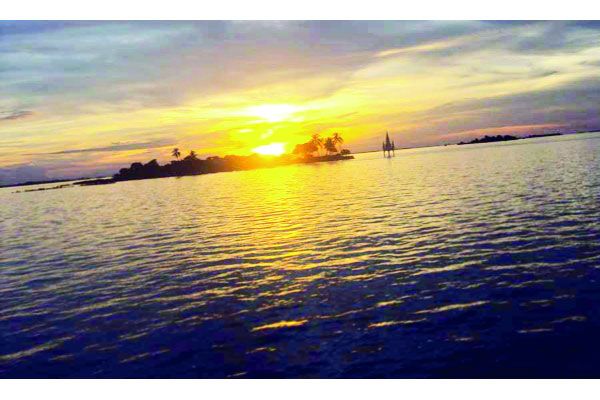 বিষয়ঃশারীরিক শিক্ষা,স্বাস্থ্যবিজ্ঞান ও খেলাধূলা
শ্রেনী দশম
সময়ঃ৪০ মিনিট
তাংরিখ ০৫/১২/২০২০
অধ্যায়ঃষষ্ঠ
এই ছবিতে কি বুঝাচ্ছে
o
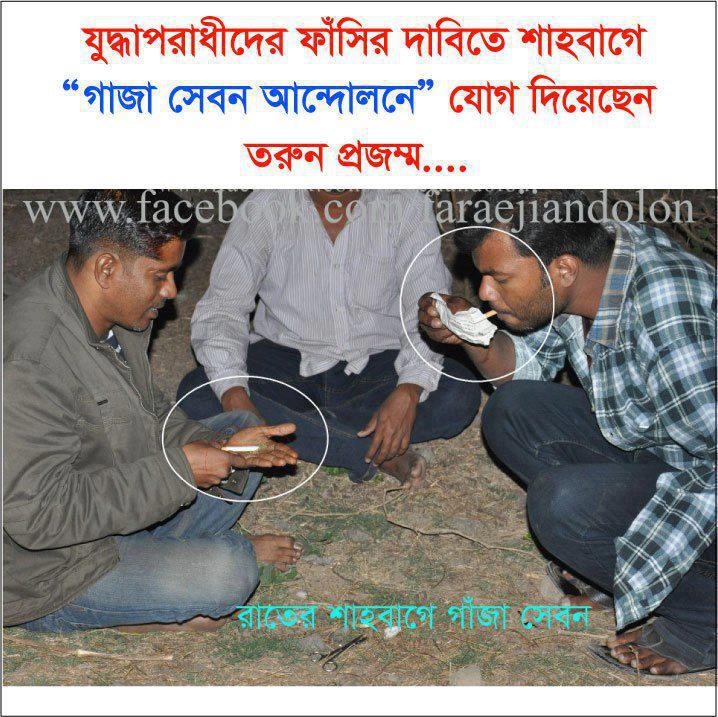 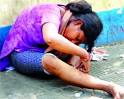 আজকের পাঠ শিরনাম
মাদকাসক্তি
শিখনফল
আজকের পাঠ শেষে শিক্ষার্থীরা-
১, মাদকাসক্তি কী বলতে পারবে|
২,তামাক ও মাদকদ্রব্যের মধ্যে সম্পর্ক বুঝিয়ে বলতে পারবে |
৩,মাদকাসক্তি,তামাক ও মাদকদ্রব্য এবং তামাক ও মাদকদ্রব্য সেবনের কুফল বলতে পারবে|
৪,ধুমপান ও মাদকদ্রব্য সেবন থেকে বিরত থাকার উপায় জানতে পারবে|
একক কাজসময় ২ মিনিট
১, মাদকাসক্তি কী বলতে পারবে|
মাদকাসক্তি কী বলতে পারবে|
উওর
মাদকাসক্তি বলতে মাদকদ্রব্যের প্রতি প্রচন্ড আসক্তি বা নেশা বুঝায়| যে সব দ্রব্য সেবন বা পান করলে তীব্র নেশার সৃষ্টি হয় তাকে মাদকাসক্তি বলে|
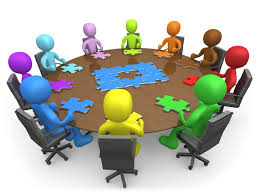 দলীয় কাজ
সময় ৫ মিনিট
বাংলাদেশে যে সকল মাদকদ্রব্য প্রচলিত আছে সেগুলো নাম লিখ।
বাংলাদেশ্‌ওজাতীয়, যে সকল মাদকদ্রব্য প্রচলিত আছে সেগুলো নাম হল|
ইয়াবা, গাজা, হারোইন, আফিন,পেথিডিন,ফেনসিডিল,মারিজুয়ানা, ভাং,চরশ,ঘুমের ঔষধ,মদ ও তামাক,তামাক পাতা দিয়ে তৈরি যেমন বিড়ি, সিগারেট,চুরুট,পানের জর্দা,গুল,নস্যি ইত্যাদি|
মূল্যায়ন
আমির হোসেন এক জন ভালো ফূট বল খেলোয়| দেশ বিদেশে ভালো সুনাম অর্জন করেছ| কিন্তূ ছয় মাস যাবত খেলাতে ধম পাছেনা ,বাংলাদেশ ফুট বল ফেডারেশন তাকে জাতীয় দল থেকে বহিস্কার করেন|

ক। মাদকাসক্তি কী ?
ক। তামাক ও মাদকদ্রব্যে মধ্যে পার্থক বুঝিয়ে লেখ।
গ। আমির হোসেন কেন খেলাতে ধম পাছেনা ব্যাখ্যা কর।
ঘ। আমির হোসেন কেন জাতীয় দল থেকে বহিস্কার করা হল তা বিশ্লেষন কর।
বাড়ীর কাজ
মাদকাসক্তি,তামাক ও মাদকদ্য এবং তামাক ও মাদকদ্রব্য সেবনের কুফল বলতে পারবে|
ধুমপান ও মাদকদ্রব্য সেবন থেকে বিরত থাকার উপায় জানতে পারবে|
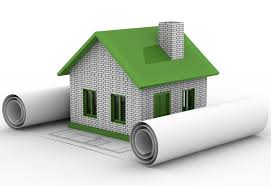 ধন্যবাদ